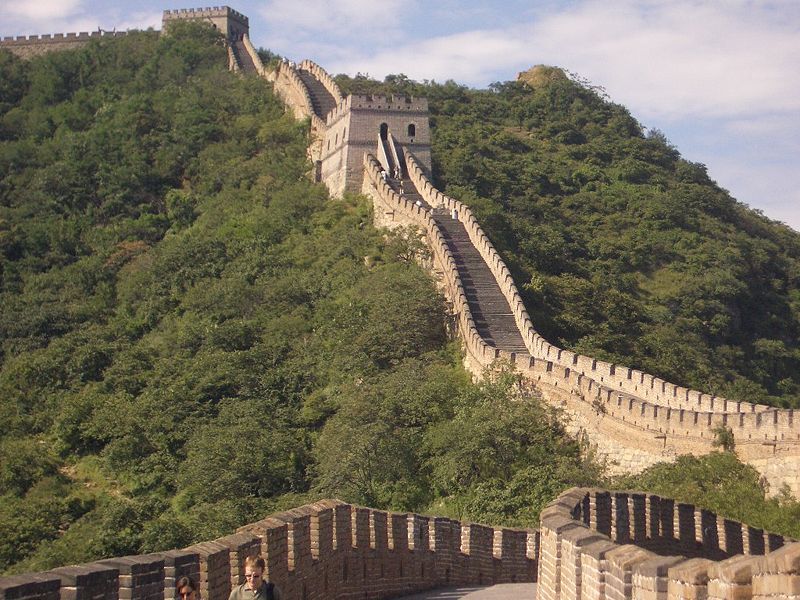 Китай
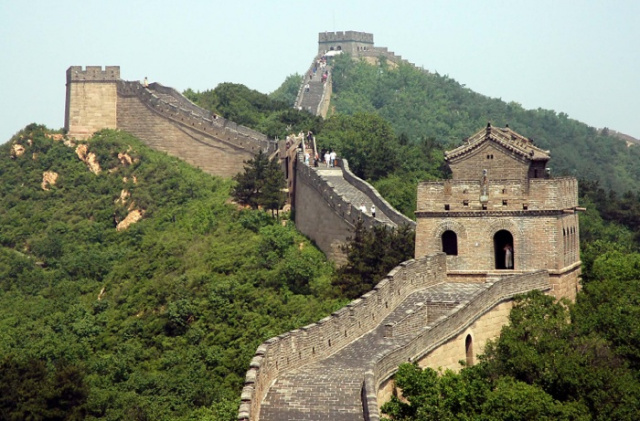 1 станция – ЭГП Китая и административно-территориальное устройство
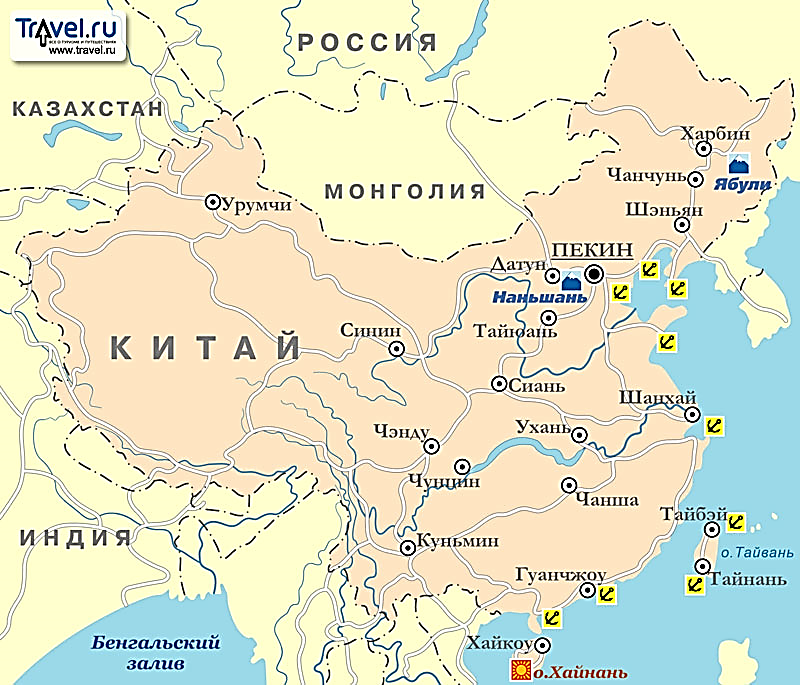 2 станция – Население
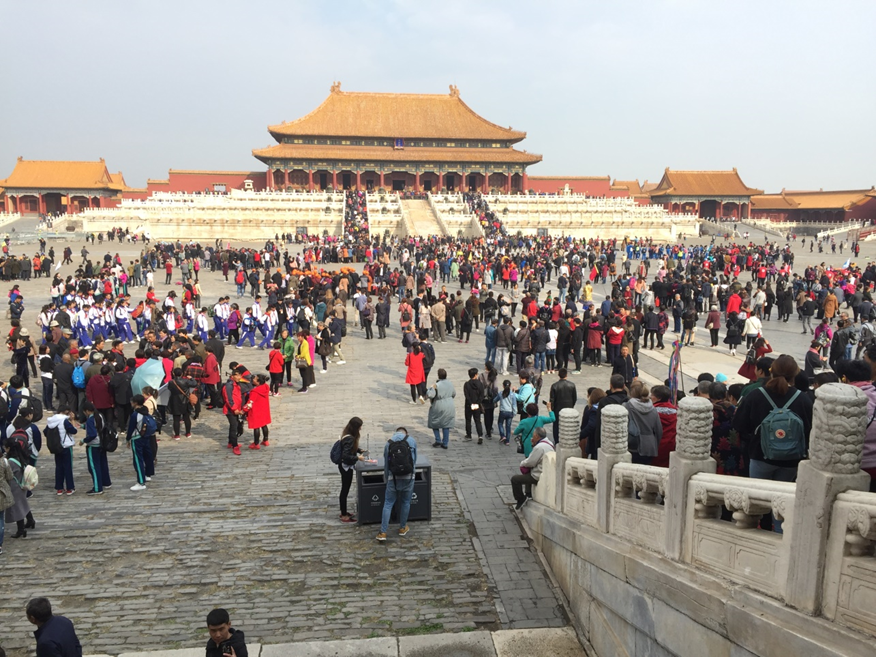 Девиз: «Одна супружеская пара – один ребёнок. Народ без братьев и сестёр».
ХРАМ  КОНФУЦИЯ
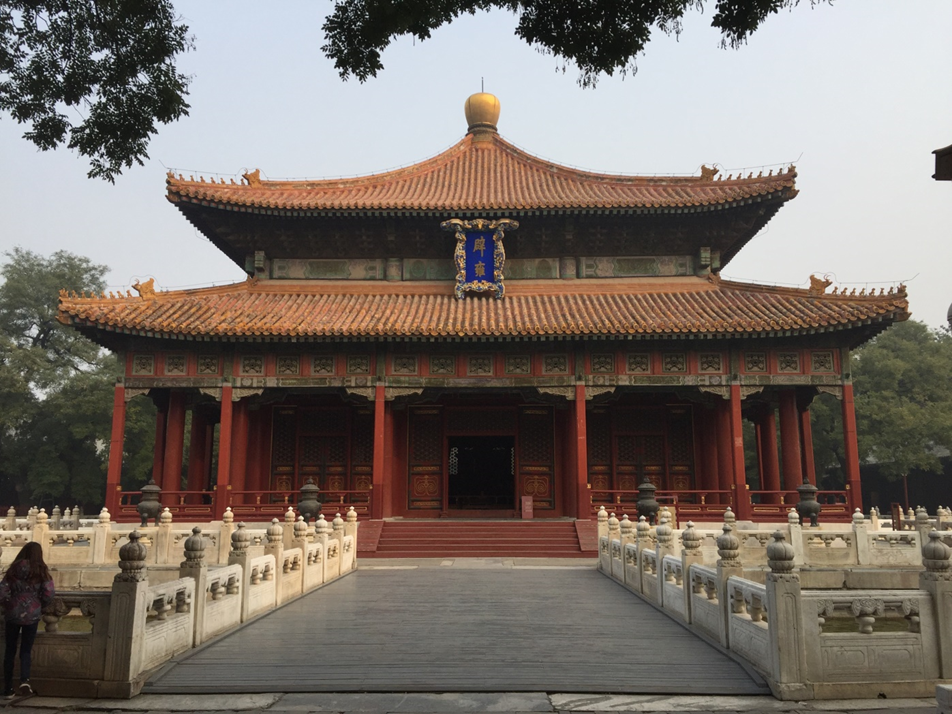 3 станция – Природные условия  и природные ресурсы Китая
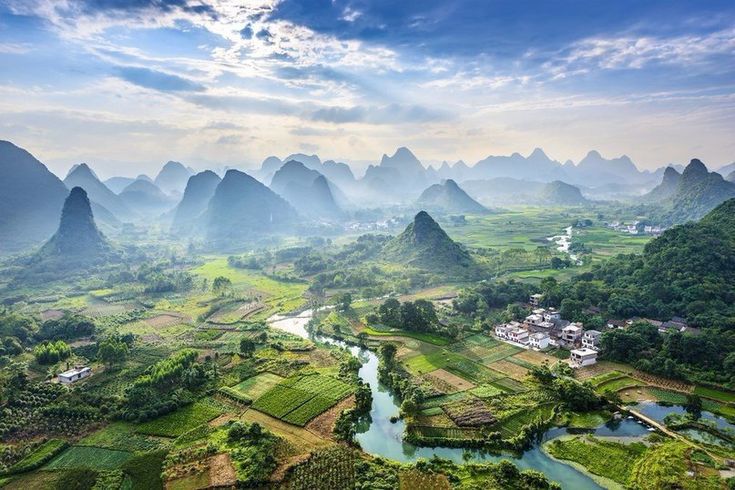 4 станция – Промышленность Китая
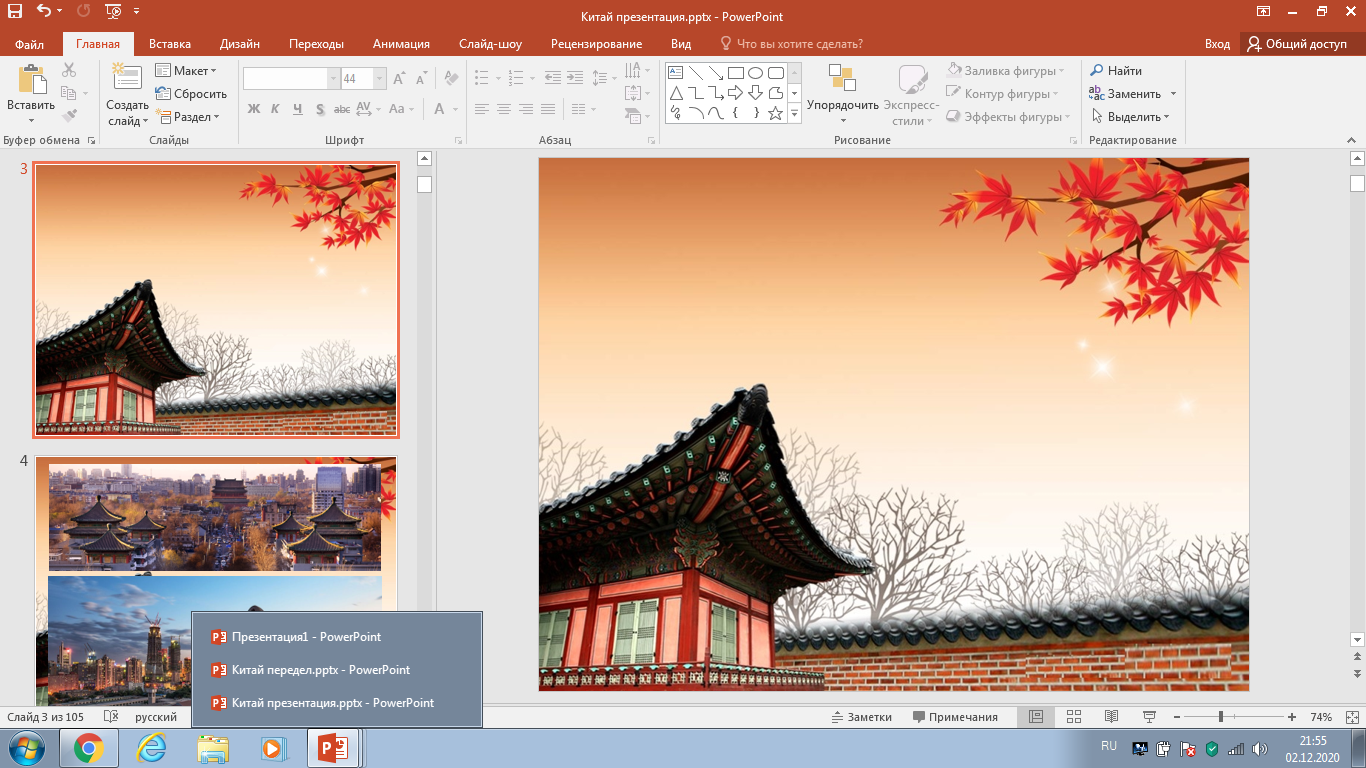 Китайская модель экономики
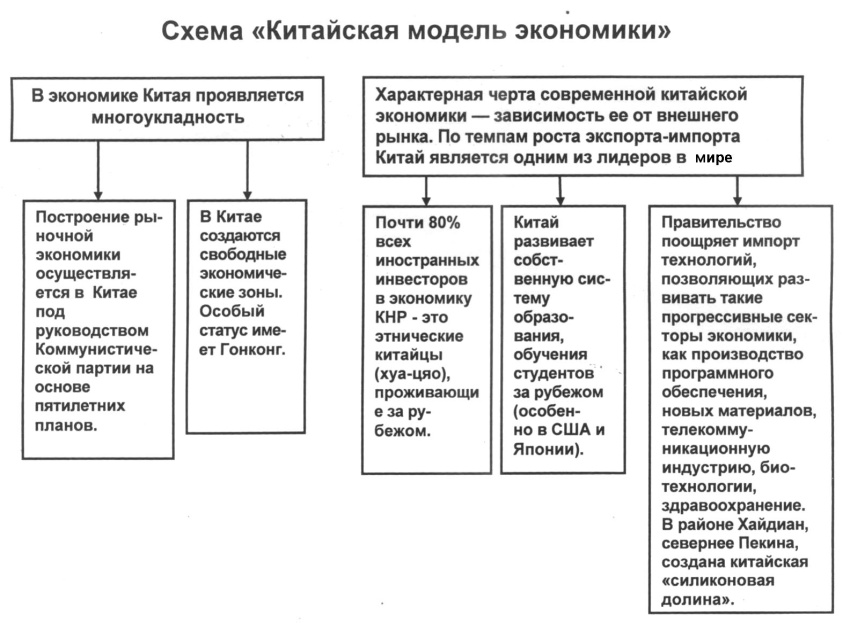 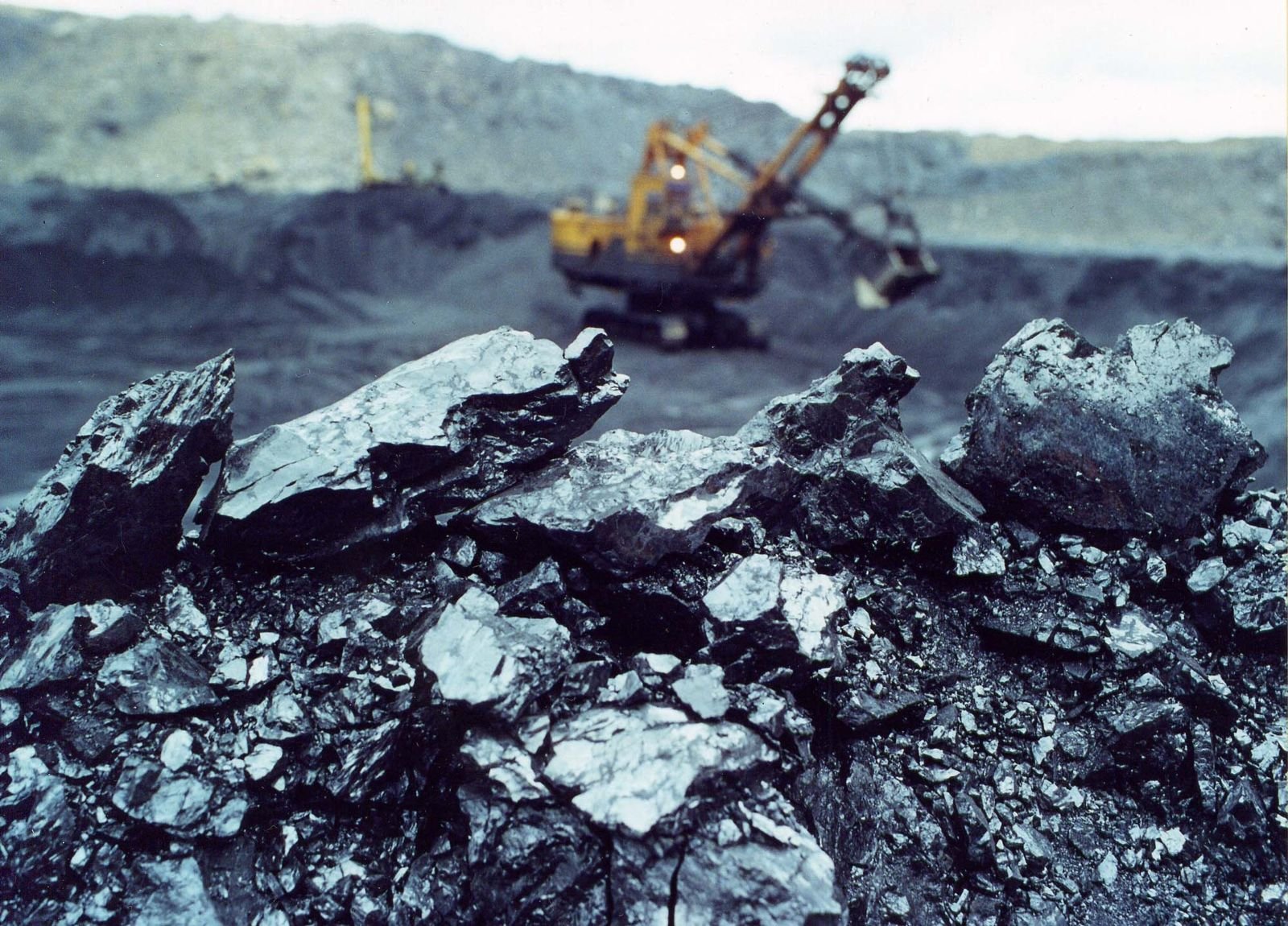 ТЭК Китая
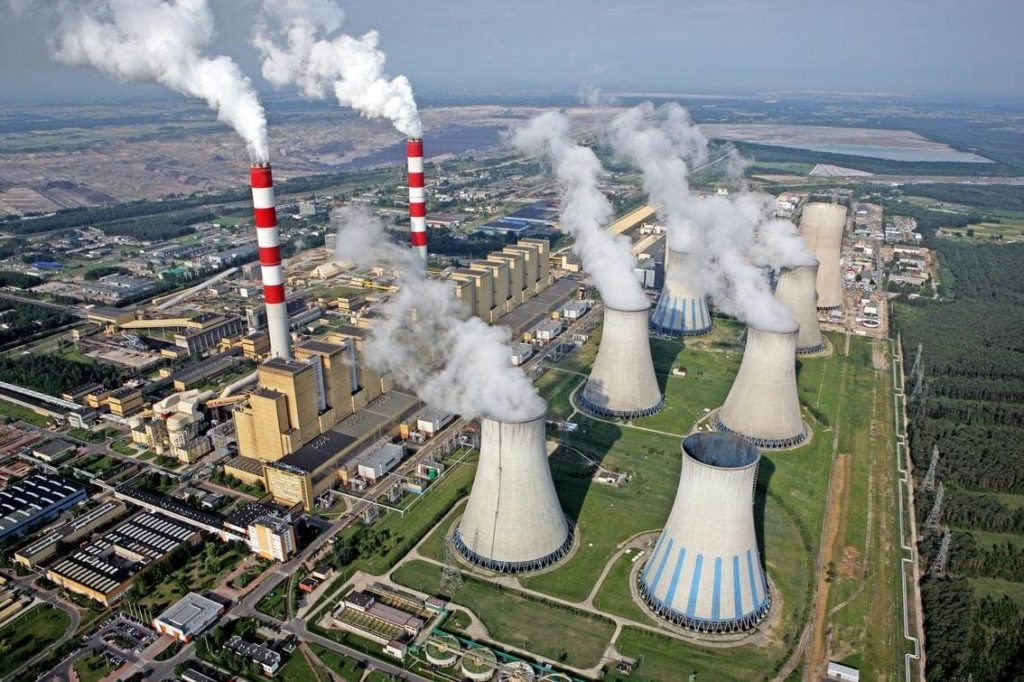 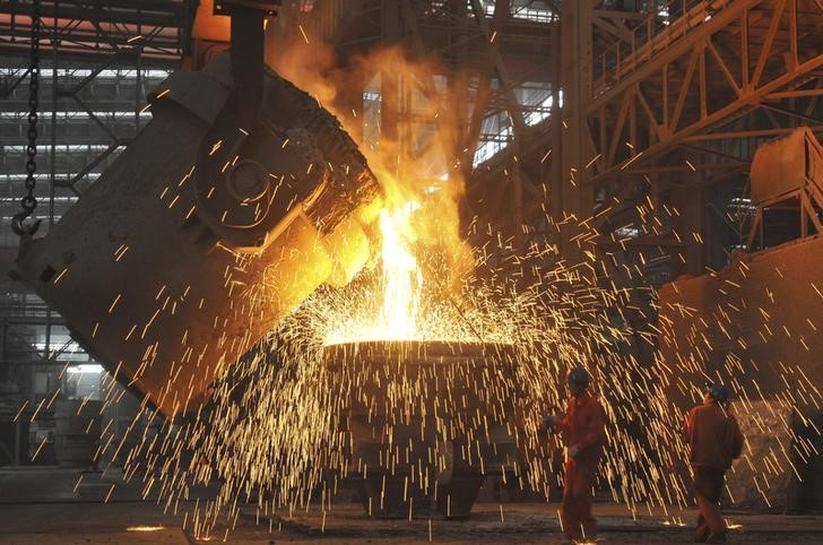 Металлургический комплекс
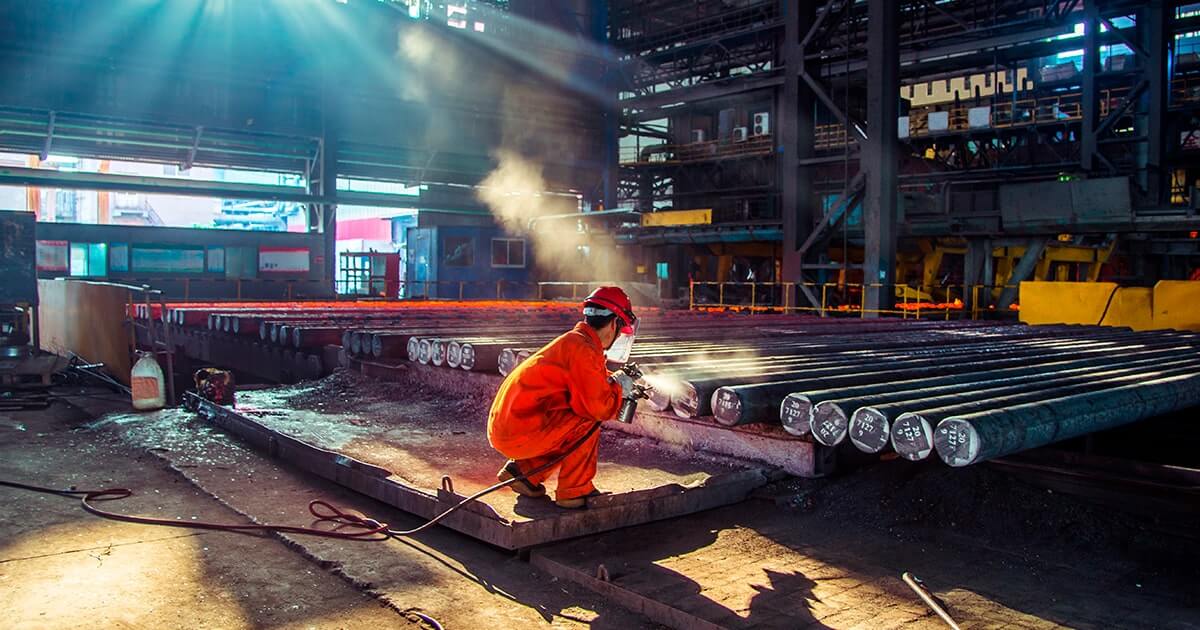 Машиностроение
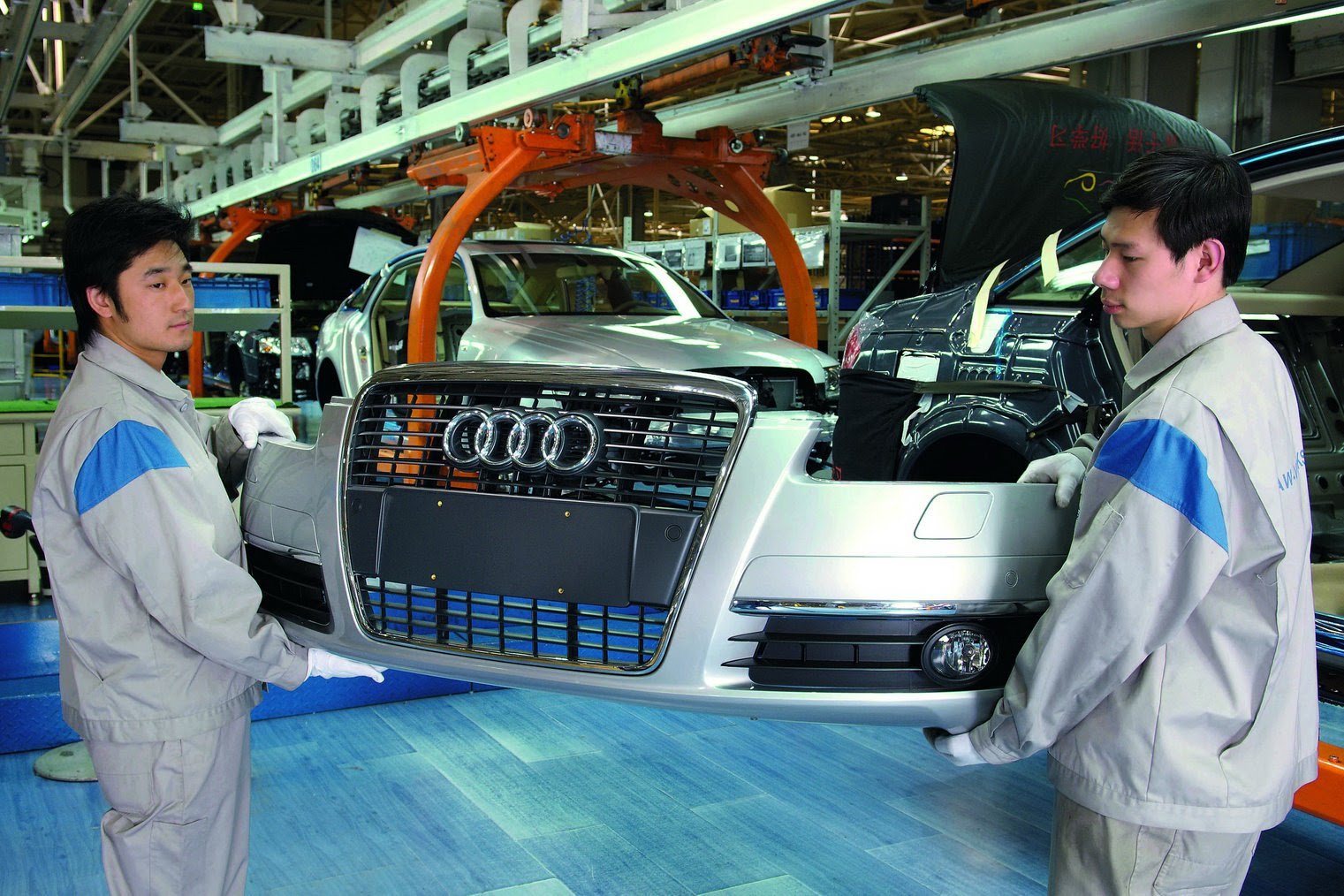 Химический комплекс
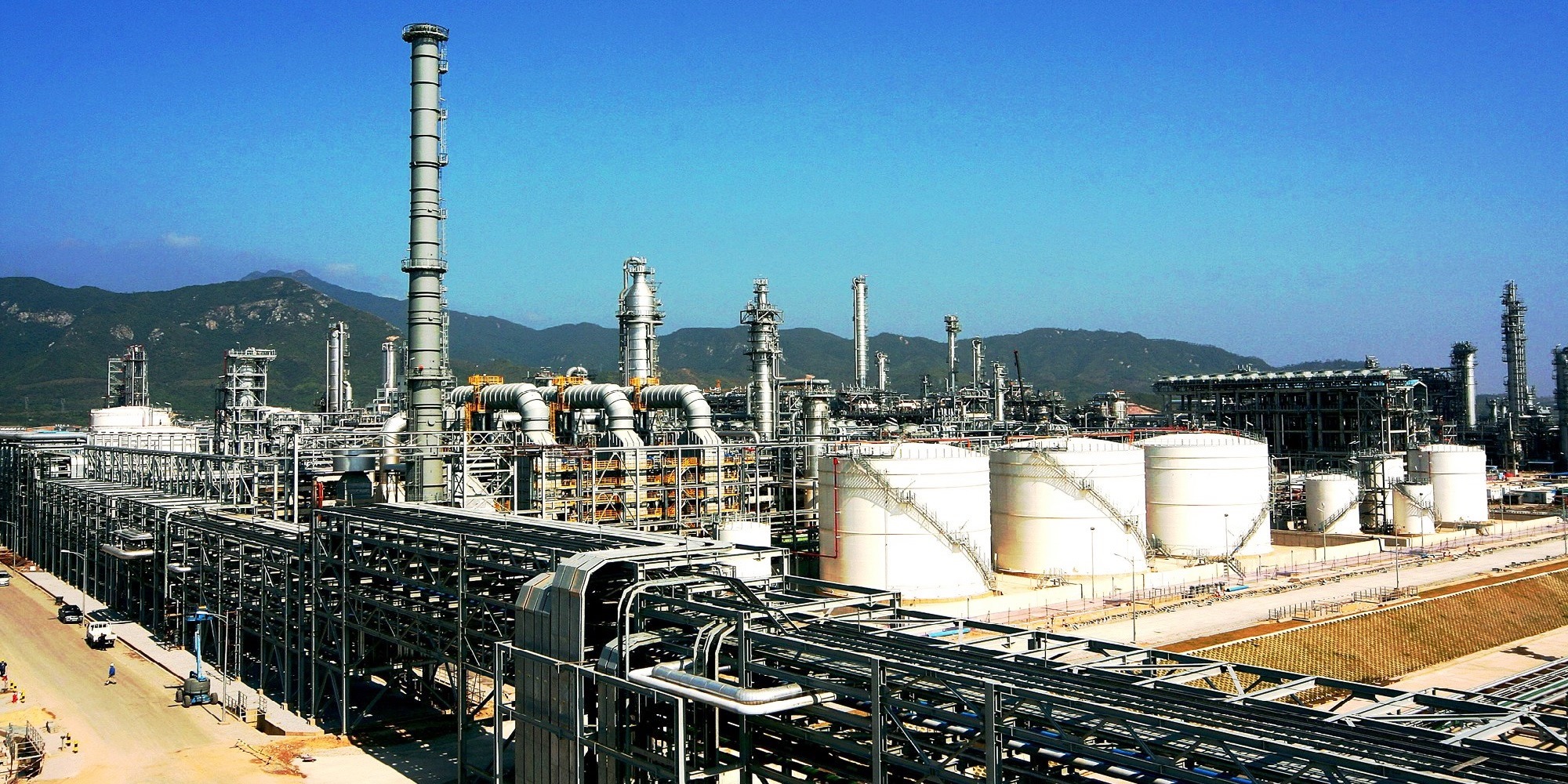 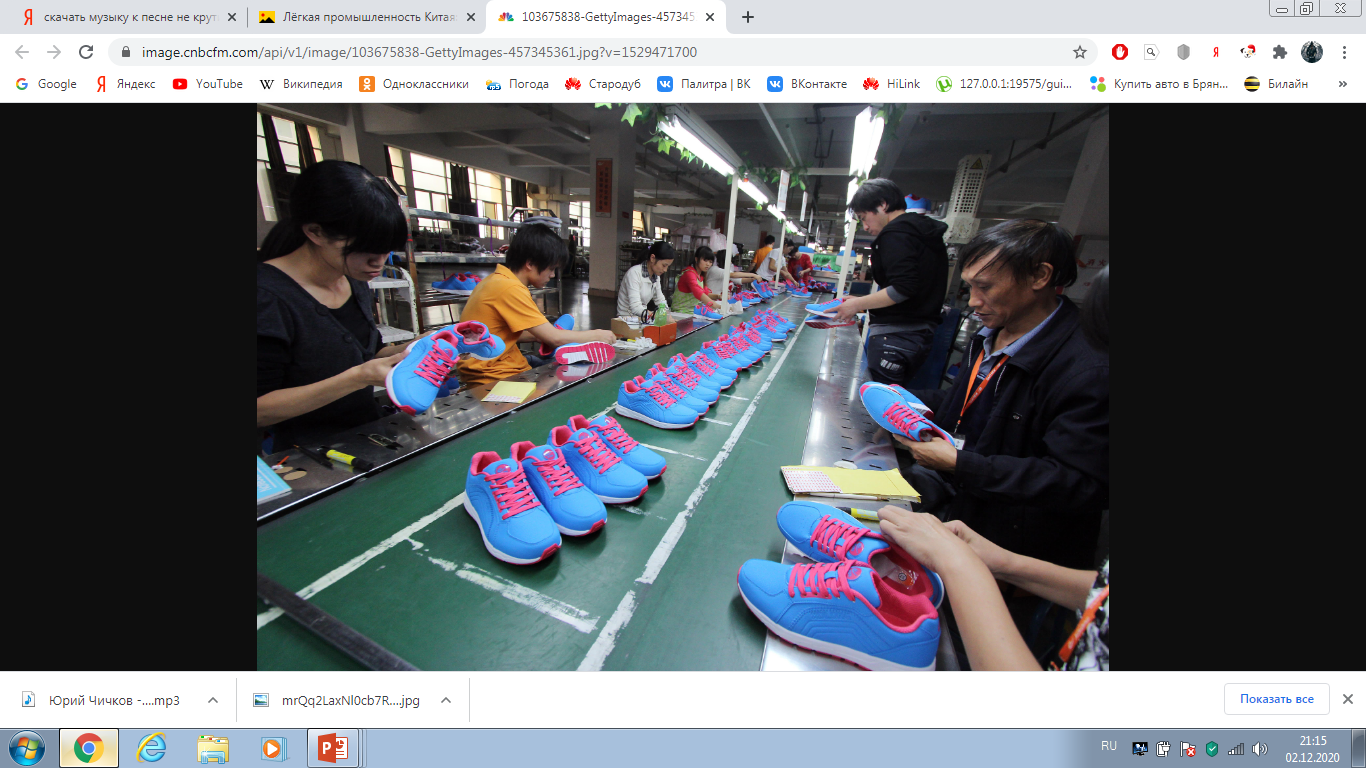 Лёгкая промышленность
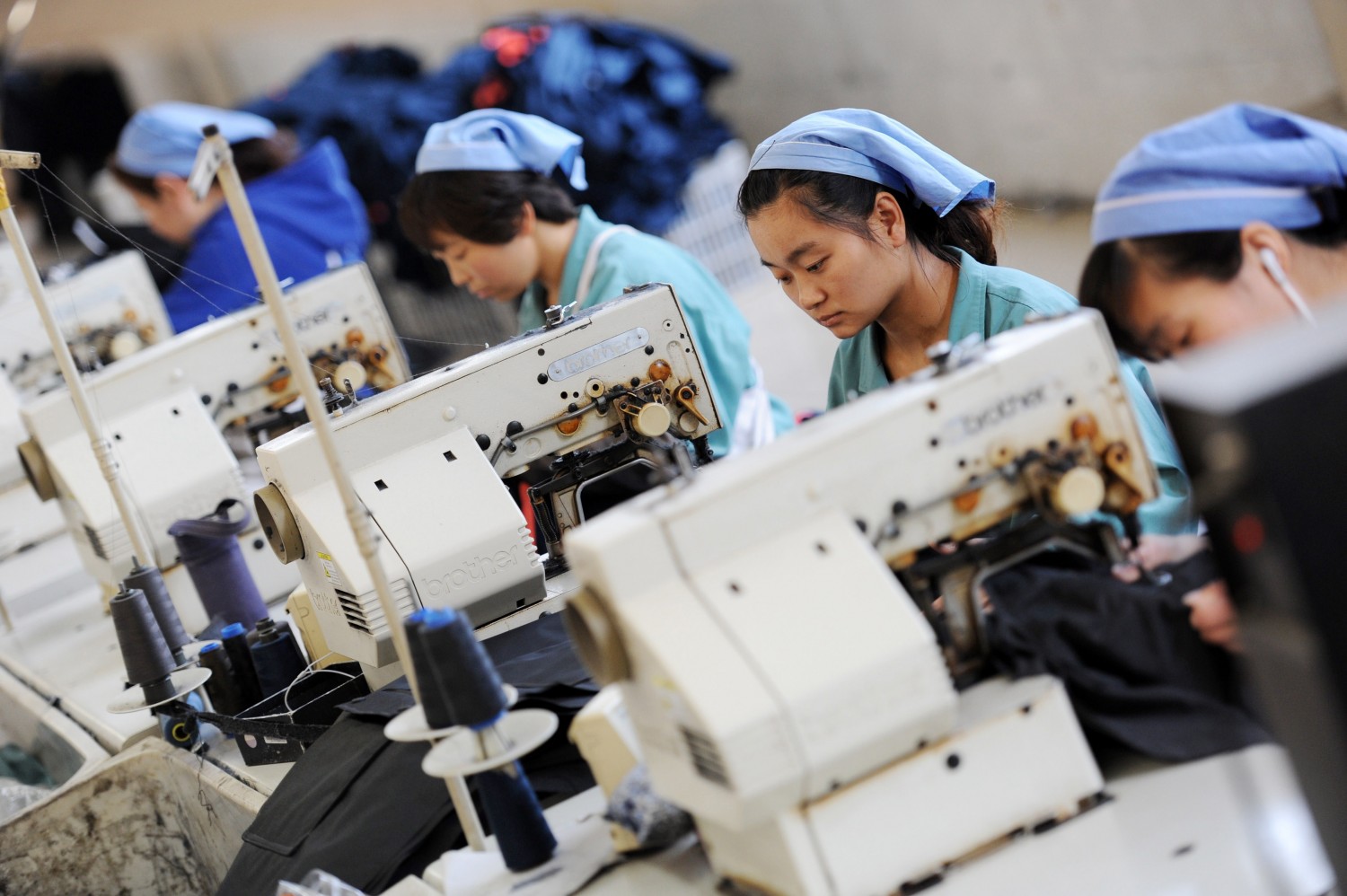 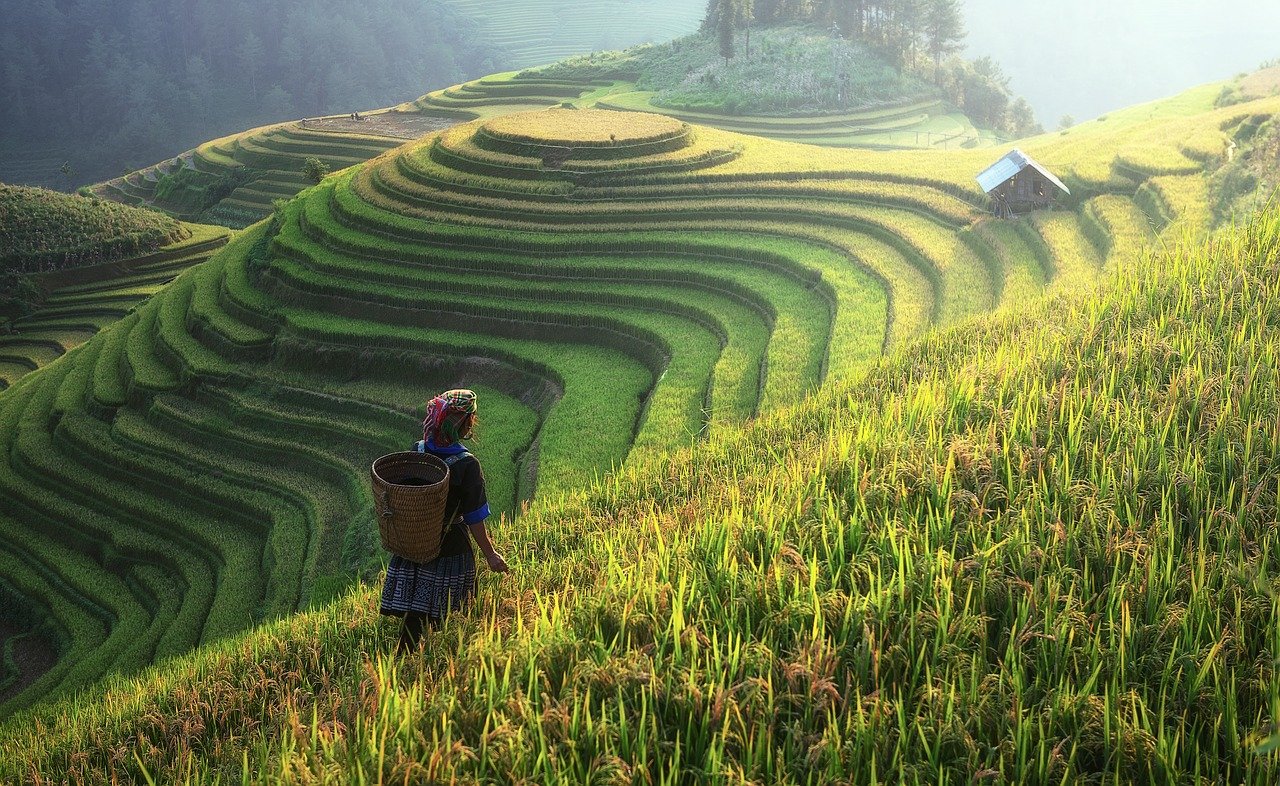 5 станция – Сельское хозяйство
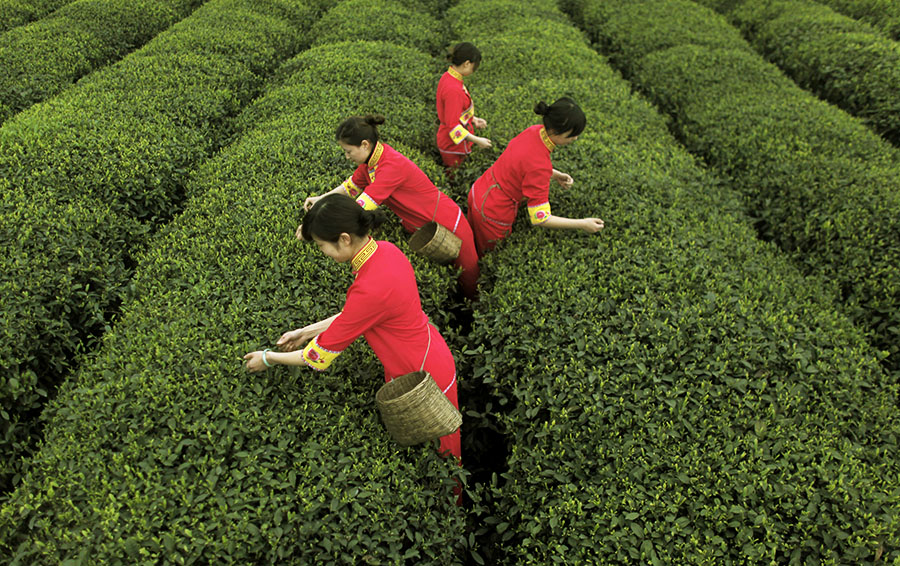 6 станция – Тестовая
По государственному устройству Китай является:
Конституционной монархией;
Федеративной республикой;
Унитарной республикой;
Абсолютной монархией.

2. Какой уровень урбанизации в Китае?
70%;
50%;
39%;
15%.

3. По добыче какого полезного ископаемого Китай занимает первое место в мире?
Нефти;
Каменного угля;
Фосфоритов;
Бокситов.
4. Укажите центры чёрной металлургии Китая
Баотоу и Фушунь
Шанхай и Нанкин 
Харбин и Пекин
Чунцин и Чэнду

5. Какая зерновая культура является главной для Китая
Пшеница
Просо
Рис
Кукуруза 

6. Установите соответствие между городом и его значением
Ответы
1. 3
2. 3
3. 2
4. 1
5. 3
6. 1 –Б, 2 – А, 3 – В
Домашнее задание
1. Параграф 2 пункт 1 – 3 
2. Подготовить сообщение по теме:
 «Культура Китая. Достопримечательности Китая»